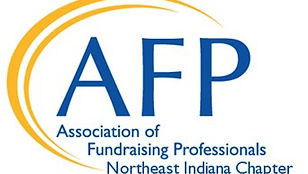 Welcome to AFP
Northeast Indiana Chapter 
Membership Orientation
Reasons for Joining AFP
•     Proclaim your professionalism

•     Advertise your integrity

•     Advance your career

•     Further your cause

•     Network with others who do what you do

•     Advocate for your profession

•     Serve your profession

•     Utilize available resources

•     Play a part in elevating the status of the fundraising              	 profession
AFP International Overview
A professional association of individuals and organizations that generate philanthropic support for a wide variety of charitable institutions. Founded in 1960, AFP has 30,000 members in 240 chapters throughout the world.

•    Promotes consistent and high standards of professional practice

•     Requires members to comply with a Code of Ethical Principles and Standards

•     Created and maintains A Donor Bill of Rights

•     Supports legislation and regulations to encourage philanthropic giving and  	ethical fundraising

•     Raises public awareness and interest in philanthropy
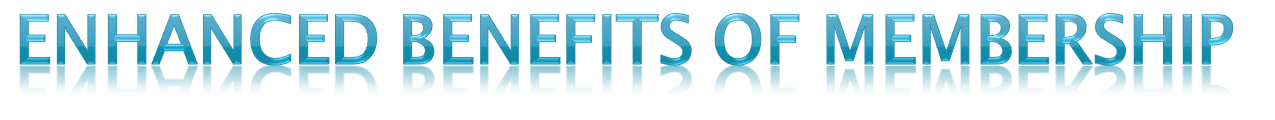 Networking opportunities with other fundraising professionals

Professional development through Certified Fund Raising Executive (CFRE) certification

Access to the AFP Fundraising Resource Center for information and research

Being a part of the largest professional fundraising organization in the world
Update/Complete Profile
Make sure to update your profile on your AFP account.  This helps AFP Global know what training sessions to develop and have a better understanding of the needs of its members.  Please do this whenever you change jobs!

Click on My Account
Then, My Name and Profile
Click Edit
Click Save
AFP NEin chapter
Leadership Development Opportunities

Committee Membership and Leadership
National Philanthropy Day Committee
Education Committee
IDEA (Inclusion, Diversity, Equity, and Access) Committee
Membership Committee
Communications Committee
Governance Committee
Volunteer Led
Our chapter is run solely by volunteers who are working full-time in the nonprofit sector, so if you have an interest in serving on one of our committees, please let us know and we will get you connected to the corresponding chairperson!
AFP NEin chapter
Dedicated to the Inclusion of All People and Diverse Leadership on committees and board of directors
Including members from arts & culture organizations
Including members from start-up causes
Including members reflecting the racial, gender, and cultural diversity of Northeast Indiana 
Including members who can’t afford dues through scholarships and mentoring opportunities
AFP NEIn chapter
•    Is an affiliate of AFP Global

•    Offers chapter-sponsored guest speakers and educational 	  	workshops for professional development

•    Sponsors an annual National Philanthropy Day celebration

•    Provides scholarships and mentoring to its members

•    Hosts a Job Board of local employment opportunities on its 	website, afpnein.org
AFPnein.org
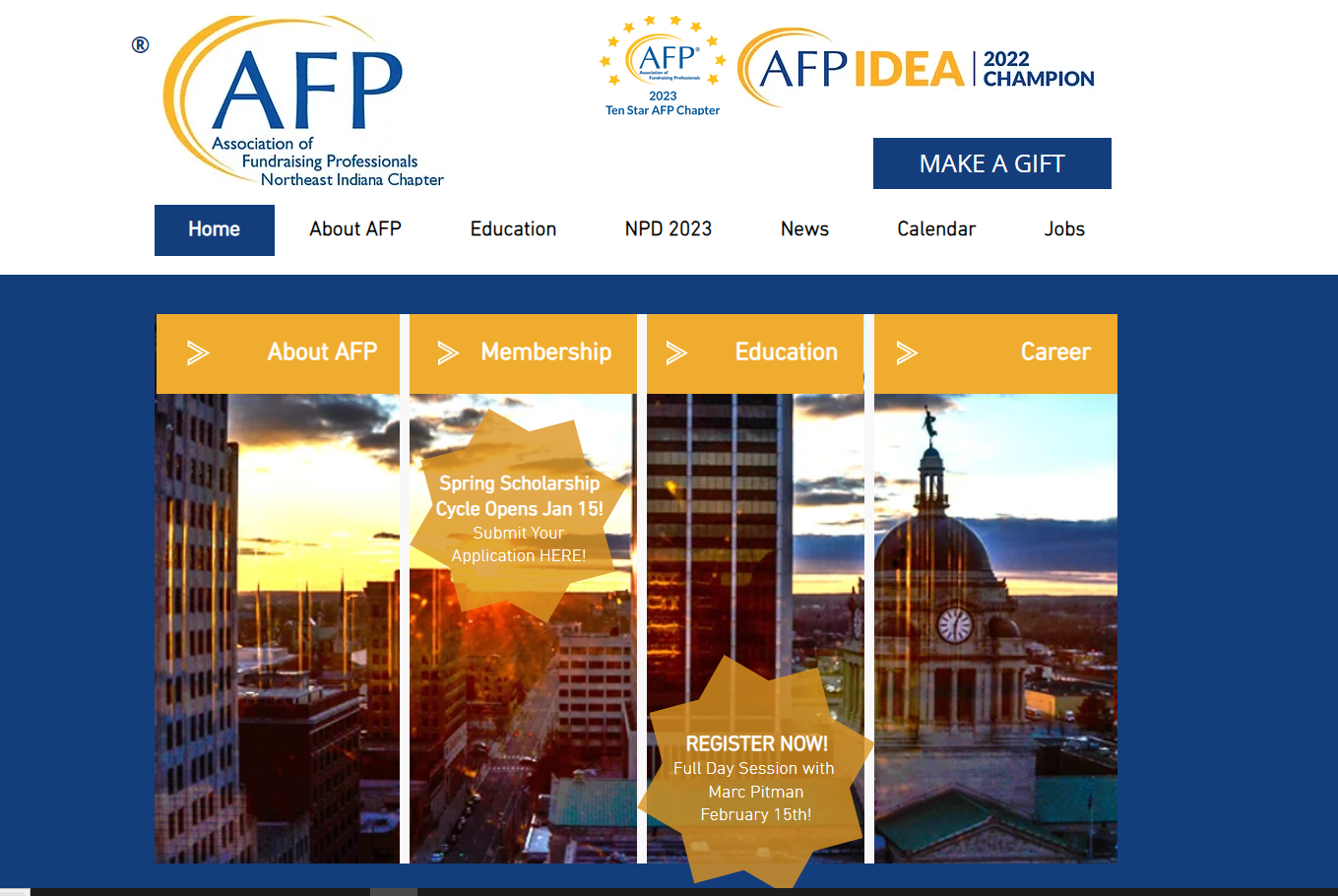 [Speaker Notes: Our website is a powerful resource—especially enhanced for members.]
AFPglobal.org
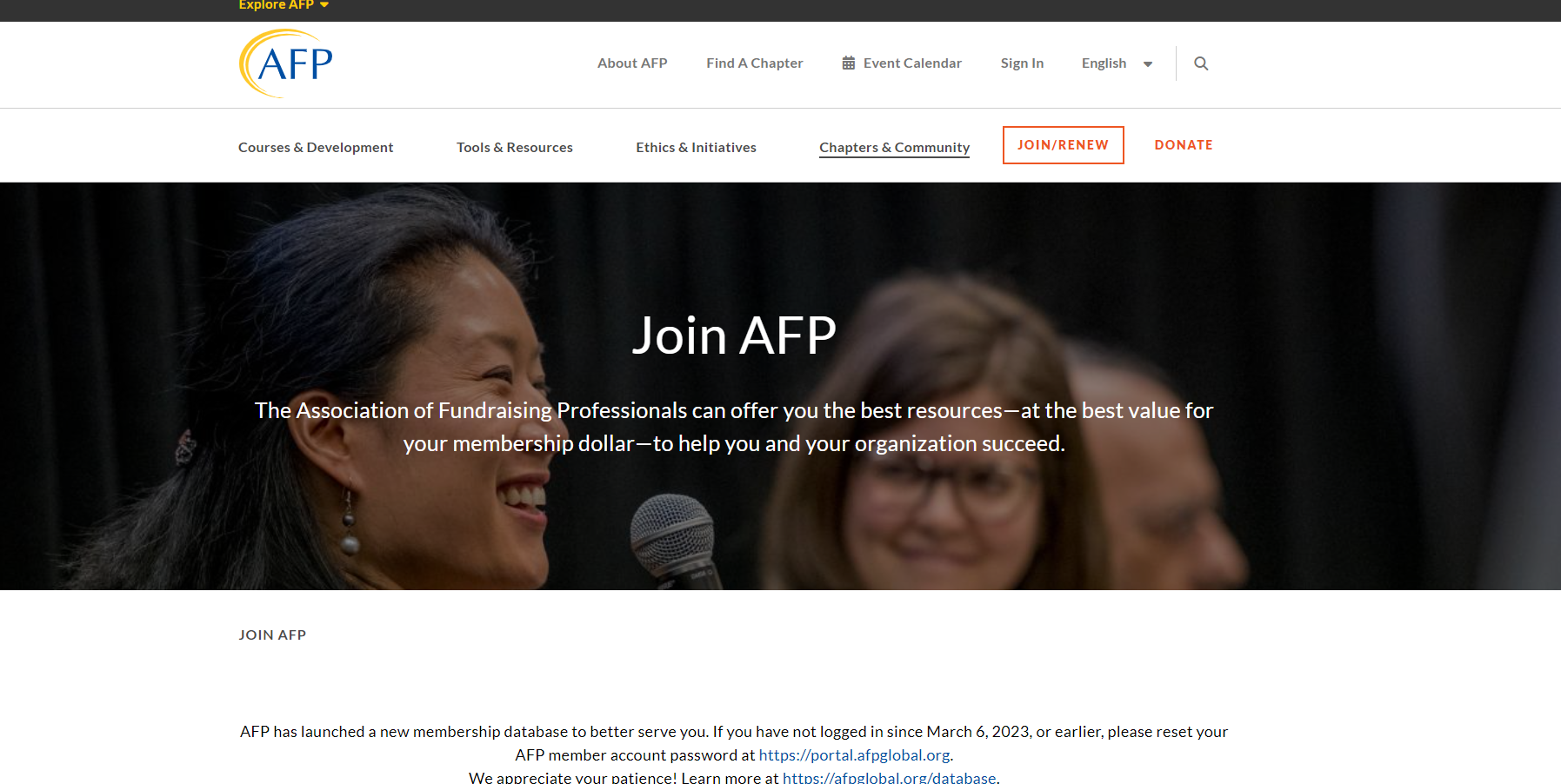 AFPGLOBAL.org/online-learning
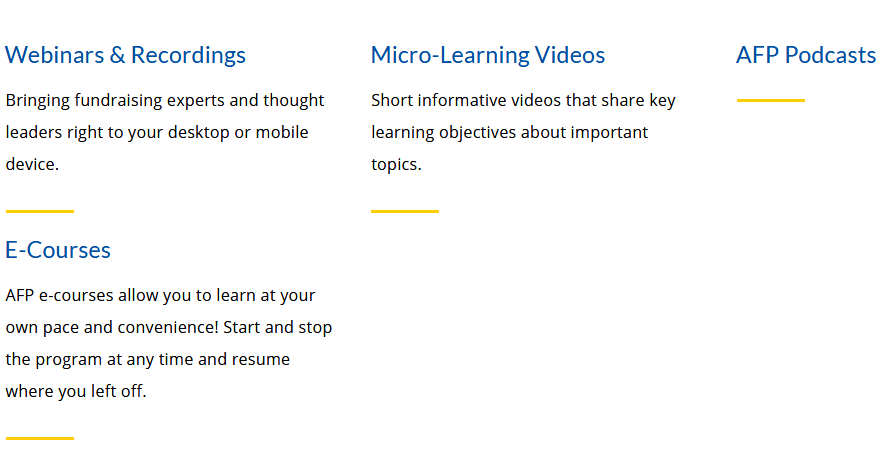 AFPGLOBAL.org/Fundraising-Dictionary
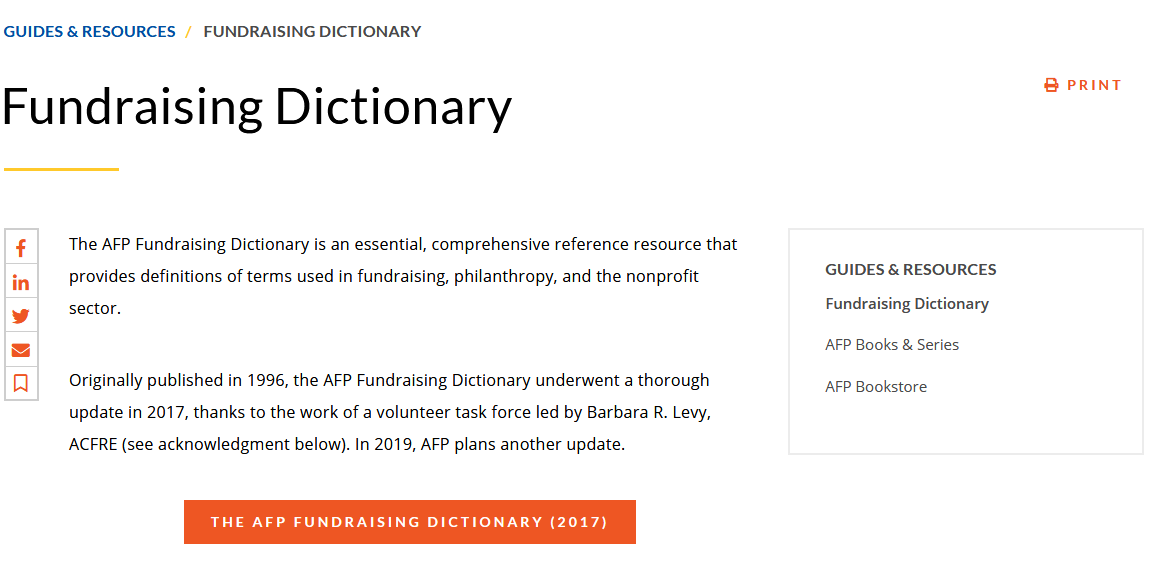 AFP Connect
Go to Home - AFP IHQ Community (afpglobal.org) to find community forums that are specific to you!
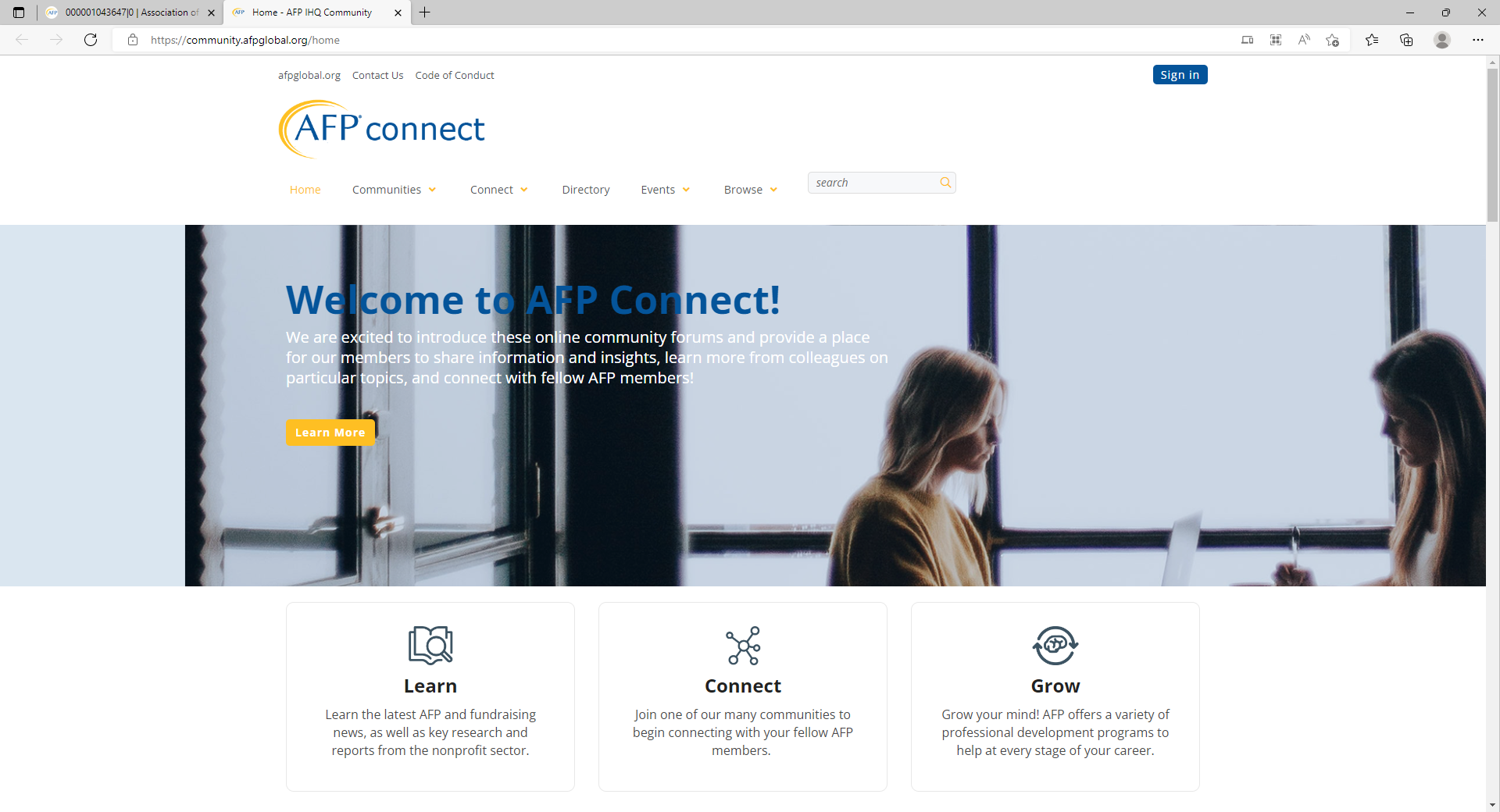 Advancing Philanthropy Magazine
AFP Global’s quarterly magazine is sent to all members.  It is full of timely articles to help you succeed as a fundraiser!
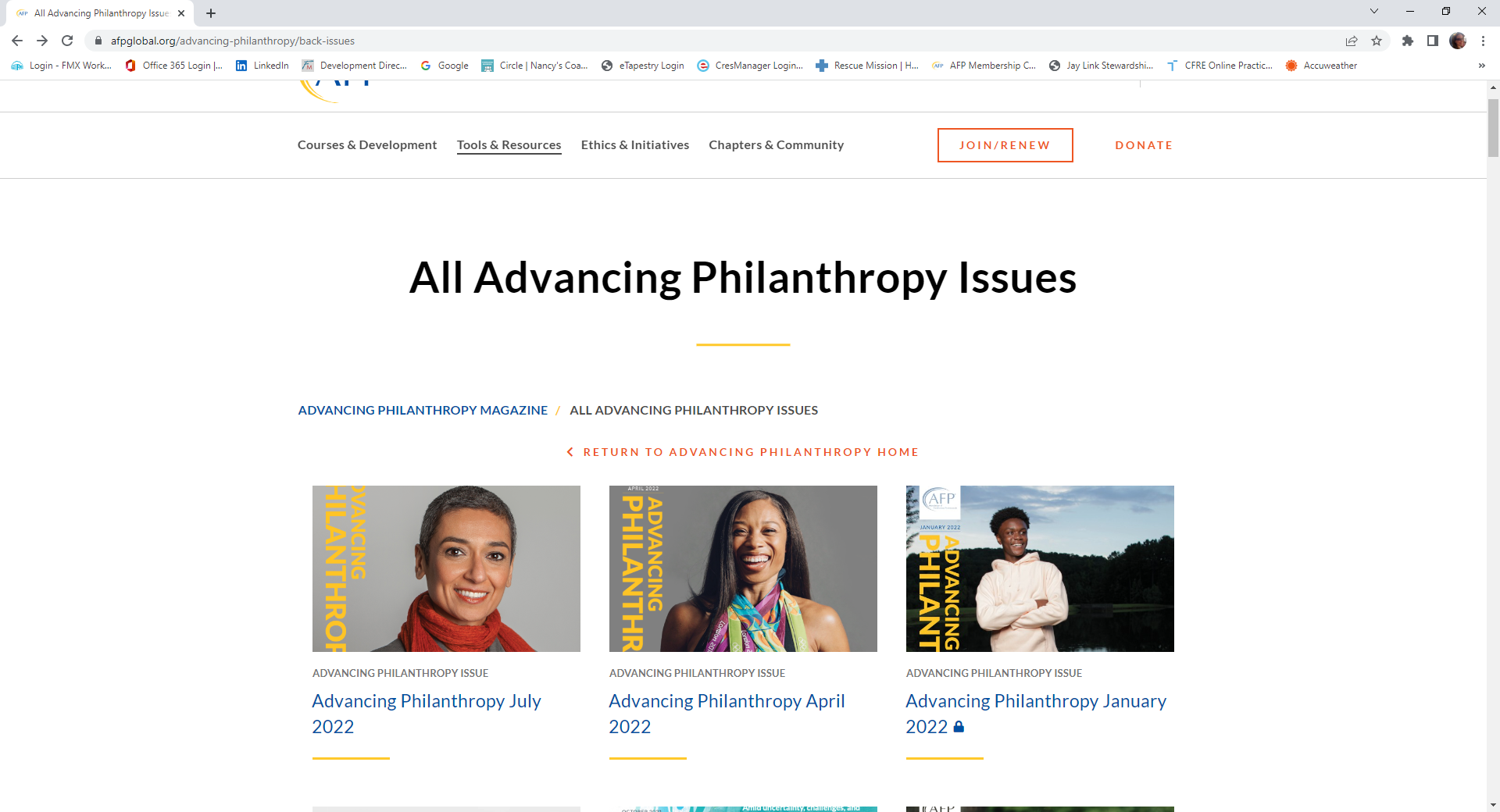 Chapter contacts
Ashley Stoneburner, President
president@afpnein.org

Stacey Stumpf, President-Elect
education@afpnein.org 

Colleen Dixon, Treasurer
treasurer@afpnein.org
Molly Graves, Secretary 
secretary@afpnein.org 

Rachel Burkholder, VP Communications
communications@afpnein.org 

Melinda Perry, VP Governance
mperry@canterburyschool.org 

Julie Goodwin, VP IDEA
julie.goodwin@cancer.org 

Janelle Taylor & Mary Lasits, Membership Co-VPs
membership@afpnein.org
AFP Global Contacts
AFP Global Mailing Address:4200 Wilson Boulevard, Suite 480, Arlington, VA 22203-4416	(U.S./Canada): +1 (800) 666-3863 	Email: afp@afpglobal.org

Membership Department:  
	1-800-666-3863 or mbrship@afpglobal.org. 

Nakera Dumas, Senior Director of Membership  Nakera.Dumas@afpglobal.org

Tiffany Oglesby, Membership Data Specialist  Tiffany.Oglesby@afpglobal.org


FYI—AFP Global handles membership renewals, not our chapter.  If you have issues with your account, please reach out to Global and allow a few business days for a response.
Raising Fun Monthly Meetups!
11:30 am – 1:00 pm on FIRST THURSDAYS 
Come and go as your schedule permits 
Bring your lunch or enjoy one of the many local food merchants
 
Electric Works – Union Street Market:
Feb. 1st
March 7th
April 4th
May 2nd
 
Lunch on the Square:
June 6th
Happy 4th of July - NO RAISING FUN- Happy Independence Day!
August 1st
 
Electric Works – Union Street Market:
September 5th
October 3rd
November 7th
December 5th